Transmisi data digital
S. Indriani L, M.T
Sinkronisasi
Adalah satu kunci kerja dari komunikasi data. 
Transmiter mengirimkan pesan 1 bit pada satu saat melalui medium ke receiver. 
Receiver harus menandai awal dan akhir blok dari bit, juga harus diketahui durasi untuk masing-masing bit sehingga dapat sample lajur dari timing untuk membaca masing-masing bit (merupakan tugas dari timming).
Contoh : jika ada perbedaan misalkan 1 % (clock receiver 1% lebih lambat atau lebih cepat daripada clock transmitter), maka pada pensamplingan pertama akan meleset dari tengah bit dan setelah jumlah waktu tertentu, akan mengalami error.
Teknik Sinkronisasi
Asynchronous
	Untuk mencegah problem timming dengan tidak mengirim aliran bit panjang yang tidak putus-putusnya. Bit-bit dikirim per-karakter pada setiap waktu yang mana masing-masing karakter mempunyai panjang 5-8 bit. Timing atau synchronisasi harus dipertahankan antara tiap karakter; receiver mempunyai kesempatan untuk men-synchron-kan awal dari tiap karakter baru.
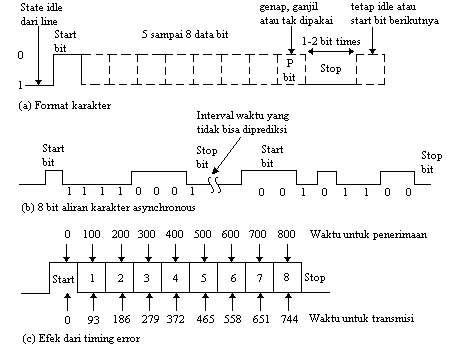 Keterangan gambar:
Idle (biasanya =’1’) jika tidak ada karakter yang ditransmisikan dan start bit = “0”, sedangkan jumlah karakter yang ditransmisikan antara 5-8 bit. 
Bit paritas digunakan untuk mendeteksi error, diatur oleh pengirim agar jumlah total ‘1’ termasuk bit paritas adalah genap, dan stop bit = ‘1’, yang panjangnya 1; 1,5; 2 kali durasi bit pada umumnya
Komunikasi asinkron adalah sederhana dan murah, tetapi memerlukan overhead dari 2 ke 3 bit per karakter, prosentasi overhead dapat dikurangi dengan mengirimkan blok-blok bit besar antara bit start dan bit stop
Contoh:
Akan dikirimkan data ASCII ABC dengan A = 41H, B = 42H dan C = 43H tanpa paritas, maka:
A = 0100 00012	invert kode ASCII 7 bit	100 00012
B = 0100 00102	invert kode ASCII 7 bit	010 00012
C = 0100 00112	invert kode ASCII 7 bit	110 00012
Datanya terdiri dari kode ASCII 7 bit dan bit start dan bit stop, maka :


Kode 7 bit memakai panjang 1 bit untuk bit start dan 1 bit untuk bit stop, maka overheadnya 2 / 9 = 0,22.
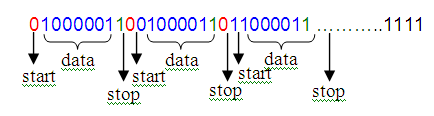 Synchronous/timing
Efisien, karena blok-blok karakter / bit-bit ditransmisikan tanpa kode start dan stop, tetapi tiap blok blok dimulai dengan suatu pola preamble bit dan diakhiri dengan pola postamble bit. Pola-pola ini adalah kontrol informasi.
Waktu kedatangan dan keberangkatan untuk masing-masing bit dapat diramalkan. 
Frame adalah data plus kontrol informasi. Format framenya tergantung dari metode transmisi, yaitu:
Transmisi orientasi karakter 
Blok-blok data dikerjakan sebagai barisan karakter (biasanya 8 bit karakter), frame dimulai dengan 1 atau lebih karakter sinkronisasi. Karakter sinkronisasi biasanya disebut dengan “SYN” yang merupakan bit pattern unik sinyal yang diterima penerima permulaan dari blok.
Penerima kemudian merubah blok-blok data yang datang oleh karakter SYN dan menerima data sampai karakter postamble (informasi yang terletak pada bagian belakang blok data yang dikirimkan) terlihat dan begitu seterusnya
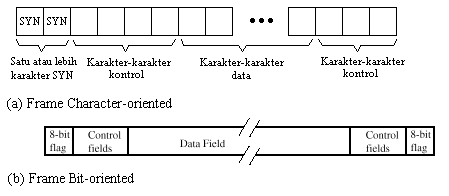 Transmisi bit.
Blok-blok data dikerjakan sebagai barisan bit-bit, tidak ada data maupun informasi kontrol diperlukan untuk menginter-prestasikan dalam satuan karakter 8 bit
Pada awal terdapat flag, begitu juga pada akhir yang panjangnya 8 bit yang berguna sebagai awal dan akhir untuk penerima
Perbandingan asinkron dan sinkron
Untuk blok-blok data yang cukup besar, transmisi sinkronisasi jauh lebih efisien daripada asinkron. Transmisi asinkron memerlukan overhead 20 % atau lebih. 
Bila menggunakan transmisi sinkron biasanya lebih kecil dari 1000 bit, yang mengandung 48 bit kontrol informasi (termasuk flag), maka untuk pesan 1000 bit, overheadnya adalah     48 / 1048 X 100% = 4.6%
1. Data Transmission
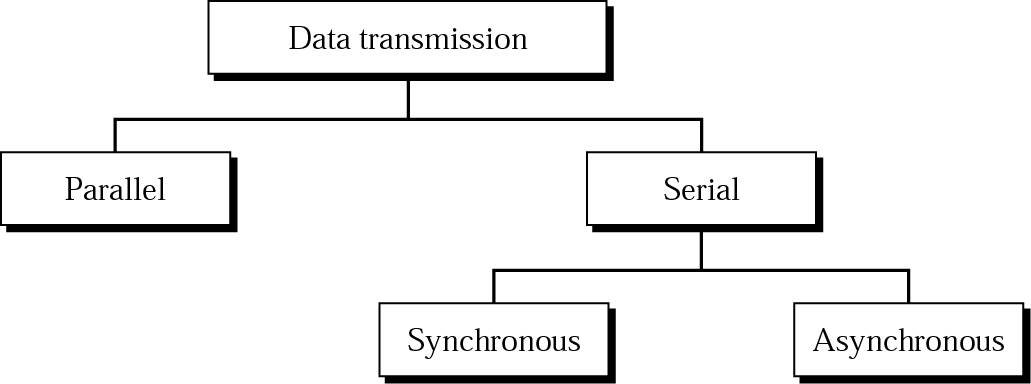 10
1.1 Parallel Transmission
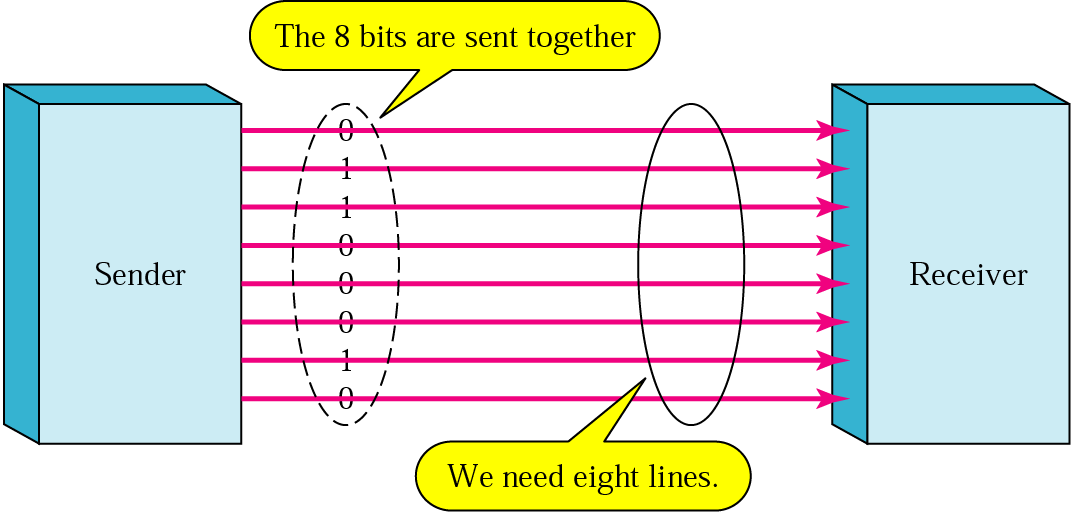 Dalam waktu bersamaan 8 bit (1 karakter) dikirim secara paralel
Digunakan untuk menghubungkan komputer ke printer.
Transfer data lebih cepat, tapi hanya digunakan untuk jarak yang relatif pendek (mis 10 meter)
1.2 Serial Transmission
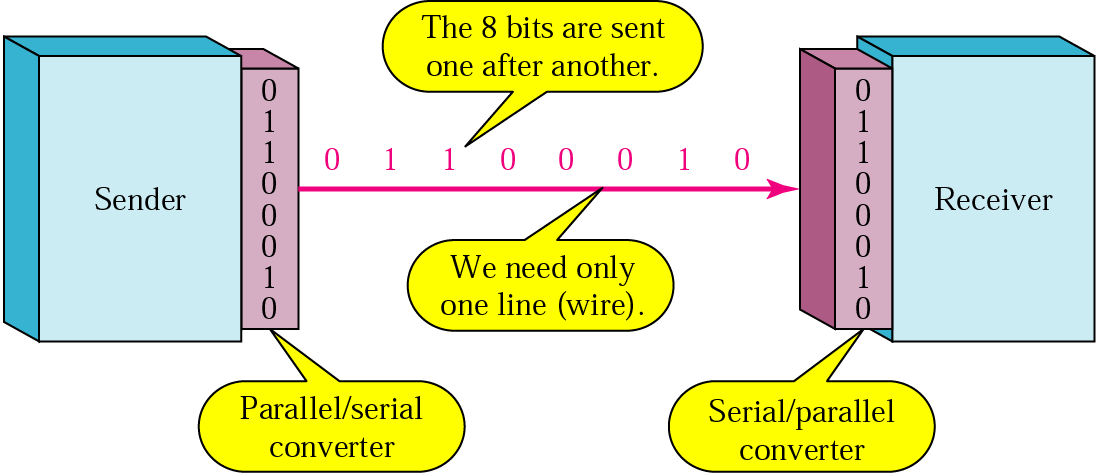 Transmisi Asinkron dan Sinkron
Masalah waktu membutuhkan mekanisme untuk menyamakan antara transmiter dan receiver
Dua solusi
Asinkronisasi
Sinkronisasi
Synchronous Transmission
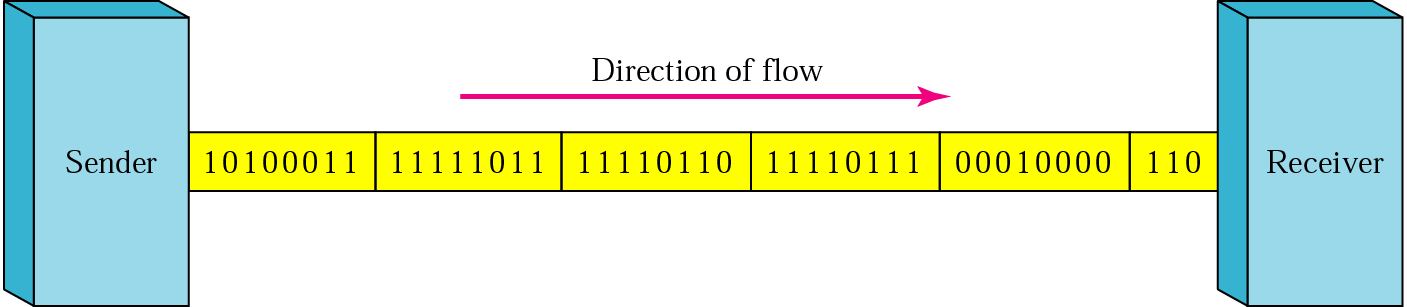 Tidak menggunakan bit start dan stop 
Kecepatan transmisi di ujung terima dengan ujung kirim disamakan dengan clock signal yang dipasang di tiap komponen
Kecepatan transmisi lebih tinggi tetapi ada kemungkinan error apabila clock tidak sinkron
Perlu clock re-syncronization
Asynchronous Transmission
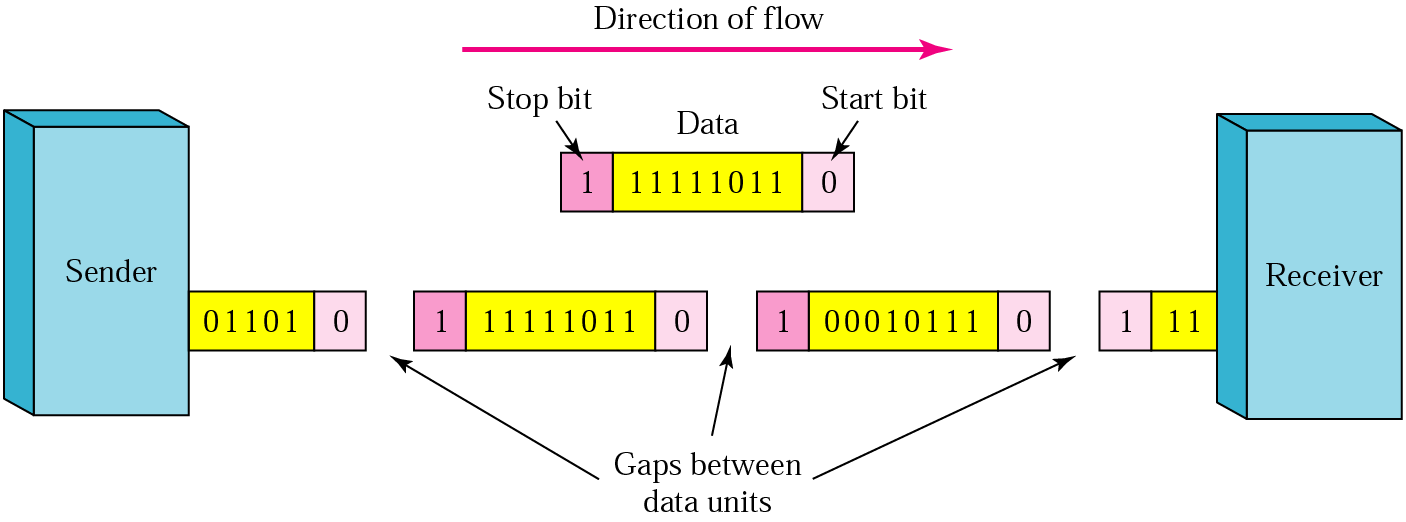 Pengiriman setiap karakter menggunakan bit “start” dan “stop” 
Ada overhead 2-3 bit per karakter (~20%)  transmisi menjadi lambat
Bit start dan stop harus berbeda polarisasinya agar penerima mengetahui kalau karakter berikutnya sedang dikirim
Metoda ini digunakan pada pengiriman data yang intermittent  (misalnya dari keyboard)
Urutan pengerjaan sinkronisasi yaitu:
Sinkronisasi bit
	Ditandai awal & akhir untuk masing-masing bit
Sinkronisasi karakter / kata
	Ditandai awal dan akhir untuk masing-masing karakter / satuan kecil lainnya dari data
Sinkronisasi blok / pesan
	Ditandai awal dan akhir dari satuan besar data. Dan untuk pesan yang besar, dibagi-bagi menjadi beberapa blok kemudian baru dikirimkan pengurutan blok-blok yang telah dibagi tersebut adalah tugas dari timming. Sedangkan pengaturan level sinyal adalah tugas dari sintax dan untuk melihat arti dari pesan adalah tugas dari semantik.
Deteksi error dengan Redundansi, yaitu data tambahan yang  tidak ada hubungannya dengan isi informasi yang dikirimkan, berupa bit pariti. Berfungsi menunjukkan ada tidaknya  kesalahan data. Yaitu dengan mendeteksi  dan  mengoreksi  kesalahan  yang terjadi. Makin banyak redundansi makin  baik  deteksi errornya. Akibatnya  makin rendah  troughput dari data yang  berguna.  
Troughput adalah perbandingan antara data yang berguna  dengan data keseluruhan. Banyaknya tambahan  pada redundansi sampai 100% dari jumlah bit data.
Error Detection and Correction
Error detection adalah kemampuan untuk mendeteksi terjadinya kesalahan data akibat noise atau gangguan lain dalam proses transmisi dari transmitter ke receiver
Error correction adalah kemampuan untuk membentuk kembali original & error free data
18
Teknik mendeteksi error:
Teknik deteksi error menggunakan error-detecting-code, yaitu tambahan bit yang ditambah oleh transmitter. Dihitung sebagai suatu fungsi dari transmisi bit-bit lain. Pada receiver dilakukan perhitungan yang sama dan membandingkan kedua hasil tersebut, dan bila tidak cocok maka berarti terjadi deteksi error.
Ada dua pendekatan untuk deteksi kesalahan :
Forward Error Control
	Dimana setiap karakter yang ditransmisikan atau frame berisi informasi tambahan (redundant) sehingga bila penerima tidak hanya dapat mendeteksi dimana error terjadi, tetapi juga menjelaskan dimana aliran bit yang diterima error. 
Feedback (backward) Error Control
	Dimana setiap karakter atau frame memilki informasi yang cukup untuk memperbolehkan penerima mendeteksi bila menemukan kesalahan tetapi tidak lokasinya. Sebuah transmisi kontrol digunakan untuk meminta pengiriman ulang, menyalin informasi yang dikirimkan.
Feedback error control dibagi menjadi 2 bagian, yaitu :
1. Teknik yang digunakan untuk deteksi kesalahan
2. Kontrol algoritma yang telah disediakan untuk mengontrol transmisi ulang.
Metode Deteksi Kesalahan :
Echo
	Metode  sederhana  dengan  sistem interaktif. Operator memasukkan data melalui terminal  dan mengirimkan ke  komputer. Komputer akan menampilkan kembali ke terminal, sehingga dapat memeriksa apakah data yang dikirimkan dengan benar.
Error Otomatis / Parity Check
	Penambahan parity bit untuk akhir masing-masing kata dalam frame. Tetapi problem dari parity bit adalah impulse noise yang cukup panjang merusak lebih dari satu bit, pada data rate yang tinggi.
Jenis Parity Check :
Even parity (paritas genap), digunakan untuk transmisi asynchronous. Bit parity ditambahkan supaya banyaknya ‘1’ untuk tiap karakter / data adalah genap
Odd parity (paritas ganjil), digunakan untuk transmisi synchronous. Bit parity ditambahkan supaya banyaknya ‘1’ untuk tiap karakter / data adalah ganjil
Dengan  bit  pariti  dikenal  3  deteksi kesalahan, yaitu :
Vertical Redundancy Check (VRC)
Longitudinal Redundancy Check (LRC)
Cyclic Redundancy Check (CRC)
Tipe-tipe error
Error terjadi ketika ada perubahan diantara transmitter dan receiver
Error single bit
Diantara satu bit
Bit yang berdekatan tidak efektif
White noise
Burst errors
Error Correction System
Dua cara dasar untuk error correcting system
Automatic repeat-request (ARQ)
Transmitter mengirim data dan juga error detection code yang digunakan oleh receiver untuk mengecek kesalahan dan meminta pengiriman ulang
Receiver mengirim acknowledgement (ACK) untuk data yang diterima tanpa kesalahan, dan transmitter mengirim ulang data yang belum memperoleh acknowledgement
Forward error correction (FEC)
Transmitter mengirim data yang sudah di-encode dengan error-correcting code (ECC) 
Receiver men-decode apa yang diterima ke data yang paling menyerupai data yang dikirim
Pengkodean dibuat sedemikian rupa sehingga agar tidak terjadi kesalahan dalam menginterpretasikan data
Kedua cara tersebut dalam penggunaannya dapat dikombinasikan
Minor error dapat diperbaiki tanpa pengiriman ulang, sedangkan permintaan pengiriman ulang hanya untuk major error
26